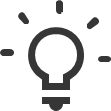 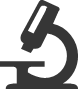 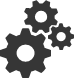 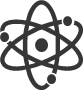 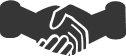 Ewaluacja Regionalnej Strategii Innowacji 2011-2020
Justyna Lasak– Zastępca Dyrektora Wydziału Rozwoju Gospodarczego  UMWD
DEPARTAMENT GOSPODARKI / 2019
Cele badania
Celem głównym badania była ocena Regionalnej Strategii Innowacji dla Województwa Dolnośląskiego na lata 2011-2020.
Cele szczegółowe to rozwiązanie problemów badawczych ujętych w następujących obszarach:
 Zewnętrzne odniesienia RSI WD 2011-2020 i diagnoza sytuacji.
 Ocena realizacji celów RSI WD 2011-2020.
 Ocena systemu wdrażania i monitoringu RSI WD 2011-2020.
 Ocena skutków realizacji i oddziaływania RSI WD 2011-2020.
 Rekomendacje i propozycje modyfikacji Strategii.
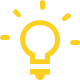 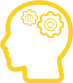 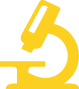 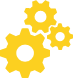 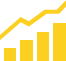 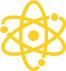 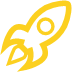 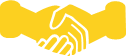 Zakres podmiotowy badania
Badaniem zostały objęte następujące grupy podmiotów:
 Samorząd Województwa Dolnośląskiego – główny podmiot odpowiedzialny za realizację zapisów RSI WD 2011-2020,
 Dolnośląska Instytucja Pośrednicząca,
 Jednostki naukowe i badawczo-rozwojowe,
 parki technologiczne,
 instytucje otoczenia biznesu,
 inkubatory przedsiębiorczości.
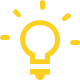 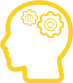 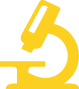 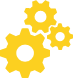 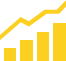 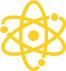 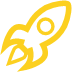 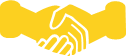 Zakres badania
Przedmiotem badania ewaluacyjnego była „Regionalna Strategia Innowacji dla Województwa Dolnośląskiego na lata 2011-2020” (przyjęta Uchwałą nr 1149/IV/11 Zarządu Województwa Dolnośląskiego z dnia 30 sierpnia 2011r.) wraz z Planem Wykonawczym na lata 2012-2014 oraz na lata 2017-2018 wraz z Załącznikiem do RSI WD 2011-2020 – „Ramy strategiczne na rzecz inteligentnych specjalizacji Dolnego Śląska”(przyjętym Uchwałą nr 1063/V/15 Zarządu Województwa Dolnośląskiego z dnia 19 sierpnia 2015r.).
Zakres przestrzenny – badanie objęło obszar województwa dolnośląskiego.
Zakres czasowy – od 30.08.2011 r. (dzień uchwalenia i przyjęcia do realizacji RSI WD 2011-2020 przez Zarząd województwa) do 31.12.2018 r.
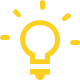 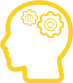 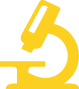 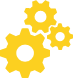 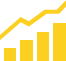 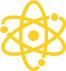 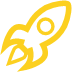 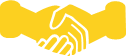 Zastosowane metody badawcze
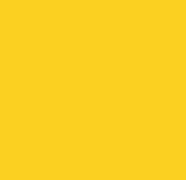 Wywiady pogłębione z przedstawicielami Instytucji Otoczenia Biznesu
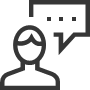 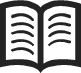 Desk research
Wywiady pogłębione z przedstawicielami jednostek naukowych/jednostek naukowo-badawczych
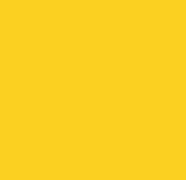 Ekspercki panel dyskusyjny
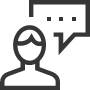 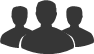 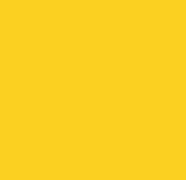 Wywiady pogłębione z przedstawicielami parków technologicznych i inkubatorów przedsiębiorczości
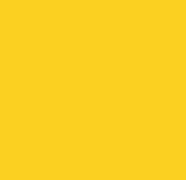 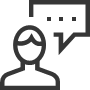 Studia przypadku najlepszych praktyk
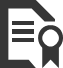 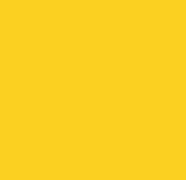 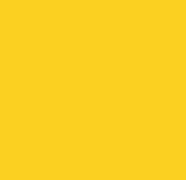 Wywiady pogłębione z przedstawicielami Dolnośląskiej Instytucji Pośredniczącej
Wywiady pogłębione z przedstawicielami UMWD
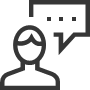 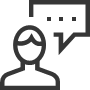 Zgodność RSI WD z dokumentami europejskimi, krajowymi i regionalnymi
Z uwagi na wprowadzone przez KE nowe obszary strategicznej interwencji i priorytetowe kierunki rozwoju gospodarki innowacyjnej, koniecznym stało się uzupełnienie celów i kierunków działań RSI WD o cele dotyczące rozwoju gospodarki w kierunku:
  Obiegu zamkniętego (circular economy);
  Przemysłu 4.0;
  Umiędzynarodowienia;
  Cyfryzacji.
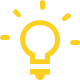 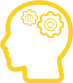 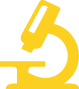 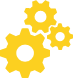 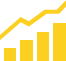 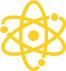 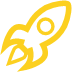 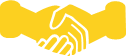 Dolnośląskie Inteligentne Specjalizacje (DIS)
Zidentyfikowane w 2015r (zał. do  RSI WD 2011-2020 - „Ramy strategiczne na rzecz  Inteligentnych Specjalizacji Dolnego Śląska”)
I        Branża chemiczna i farmaceutyczna

			     II       Mobilność przestrzenna

			     III      Żywność wysokiej jakości

			     IV     Surowce naturalne i wtórne

			     V      Produkcja maszyn i urządzeń, obróbka materiałów

			     VI     Technologie Informacyjno-komunikacyjne ICT
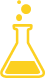 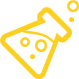 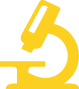 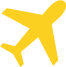 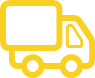 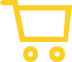 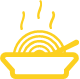 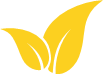 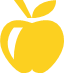 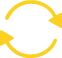 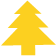 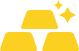 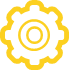 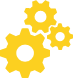 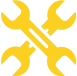 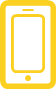 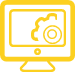 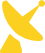 Schemat zaangażowania interesariuszy w proces identyfikacji Inteligentnych Specjalizacji
Konsultacje ze sferą gospodarczą
Branże wiodące gospodarki
+
Branże o największym potencjale innowacyjnym
+
Branże o największym popycie na innowacje
POTENCJAŁ GOSPODARCZY            dla Inteligentnych specjalizacji
Analiza krzyżowa:   REGIONALNE     INTELIGENTNE SPECJALIZACJE – obszary  technologiczne w branżach wiodących
Konsultacje ze sferą gospodarczą                         i naukową
Wiodące obszary naukowe i technologiczne
POTENCJAŁ NAUKOWY I BADAWCZY          dla Inteligentnych specjalizacji
Konsultacje ze sferą naukową            i badawczo-rozwojową
Schemat PPO – system monitorowania inteligentnych specjalizacji
PROCES    PRZEDSIĘBIORCZEGO   ODKRYWANIA      PPO
DIALOG I WYWIADY
WSKAŹNIKI 
STATYSTYCZNE
IOB
PRZEDSIĘBIORCY
REZULTATU     I PRODUKTU
KONTEKSTOWE
KLASTRY
JEDN. 
NAUKOWE
OGÓŁEM
BADANIA EWALUACYJNE
PARTNERZY SPOŁECZNO-GOSPODARCZY
MAPY INNOWACJI
W OBSZARACH SPECJALIOZACJI
GRUPY ROBOCZE
SYTUACJA BIEŻĄCA W BRANŻACH
DRG
KM RPO
POTENCJAŁ ROZWOJU RYNKÓW
SZANSE  i MOŻLIWOŚCI
WRDS
KPRRiG 
SEJMIKU
TRENDY I PERSPEKTYWY
KOORDYNATOR Regionalnych Inteligentnych Specjalizacji
Ewaluacja Regionalnej Strategii Innowacji 2011-2020
PODSUMOWANIE
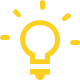 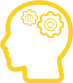 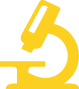 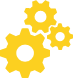 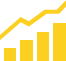 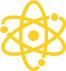 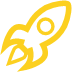 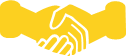 Dolny Śląsk – miejscem inspiracji dla innowacyjnego rozwoju – misja i wizja Strategii
Dane statystyczne i wskaźniki dotyczące poziomu innowacyjności województwa wskazują na aktualność misji i wizji przyjętej w RSI WD 2011-2020. Zmiany wskaźników innowacyjności – ich tempo i kierunek zmian – nie wskazują też, by wizja regionu w 2020 roku zaprezentowana w dokumencie miała się w pełni urzeczywistnić.

 Cele i kierunki działań RSI WD 2011-2020 oraz Wyzwania „Ram strategicznych na rzecz inteligentnych specjalizacji Dolnego Śląska” również odpowiadają obecnym/aktualnym potrzebom adresatów dolnośląskiego systemu innowacji i priorytetom aktualnej europejskiej, krajowej i regionalnej polityki innowacyjnej.
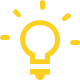 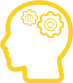 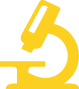 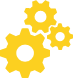 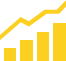 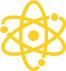 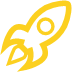 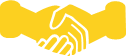 System WDRAŻANIA RSI WD 2011-2020
Zaplanowane działania były adekwatne do potencjału instytucjonalnego        regionu, zdiagnozowanych problemów i wyzwań;


Ograniczone źródła finansowania działań uniemożliwiły ich wdrożenie w zaplanowanym zakresie.
Wskazuje to na niewielki potencjał instytucji odpowiedzialnej za zarządzanie RSI WD. Wobec zmian w dostępnych źródłach współfinansowanych ze środków UE województwo dolnośląskie nie zdołało wyasygnować środków pozwalających na realizację przedsięwzięć we wszystkich przewidzianych kierunkach działań.
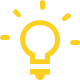 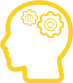 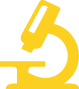 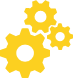 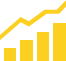 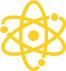 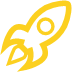 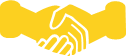 System ZARZADZANIA RSI WD 2011-2020
Z punktu widzenia IOB, jednostek naukowych oraz przedsiębiorców – system zarządzania nie stanowi bariery dla skutecznego wdrażania Strategii;


Znaczenie samego systemu i ewentualne obciążenie administracyjne, są zdecydowanie mniejszej wagi niż system wdrażania programów stanowiących źródło finansowania projektów, w których instytucje te występują jako beneficjenci, czyli przede wszystkim RPO WD, POIR czy Horyzont 2020
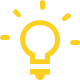 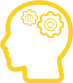 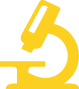 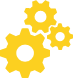 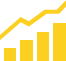 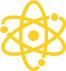 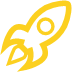 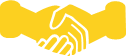 Finansowanie RSI WD 2011-2020 według źródeł
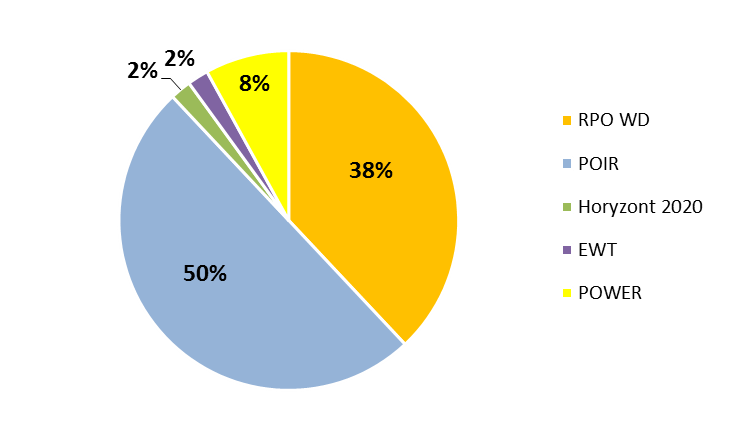 Źródło: Potencjalne źródła finansowania wdrażania Regionalnej Strategii Innowacji dla województwa dolnośląskiego w perspektywie roku 2020.
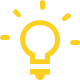 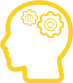 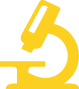 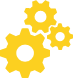 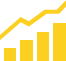 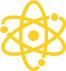 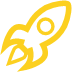 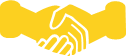 Finansowanie RSI WD 2011-2020 według źródeł
Niewielki udział „nowych” przedsiębiorców w procesie wdrażania Strategii, w odniesieniu do grup podmiotów regionalnego systemu innowacji;


W spotkaniach, konferencjach i warsztatach udział biorą przede wszystkim doświadczeni przedsiębiorcy (często Ci sami), dla których taka forma przekazywania informacji i dyskusji jest interesująca. Mniejszy jest udział przedstawicieli nowych firm, które mogą potencjalnie wdrażać innowacje.
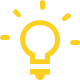 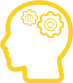 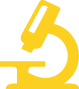 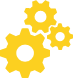 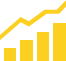 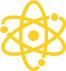 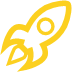 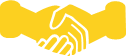 Proces wdrażania RSI WD 2011-2020
Przyjęte źródła finansowania zostały właściwie zidentyfikowane i wykorzystane. 


Powszechna jest opinia, że proces odchodzenia od dotacji na rzecz instrumentów zwrotnych jest nieuchronny i konieczny. Za kilka lat środki, którymi będzie dysponował DFR, mogą być bardzo istotnym źródłem finansowania działań realizowanych w ramach Strategii.
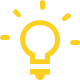 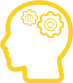 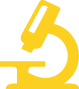 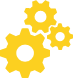 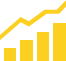 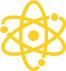 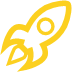 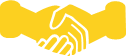 System monitoringu RSI WD 2011-2020
System monitoringu RSI WD był właściwie zaplanowany i zrealizowany;
Wskaźniki wybrane zostały adekwatnie do danego celu; 

Brak określenia definicji wskaźników pozwalających na określenie ich wartości w sytuacji, gdy gromadzenie danych statystycznych o identycznych nazwach zostało zaprzestane.
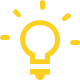 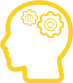 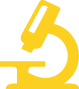 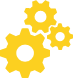 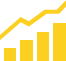 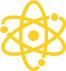 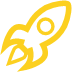 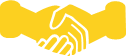 Zmiany w obszarze innowacyjności województwa dolnośląskiego
Zgodnie z Regional Innovation Scoreboard 2014, 2016 i 2017 województwo dolnośląskie jest zaliczane do grona umiarkowanych innowatorów.
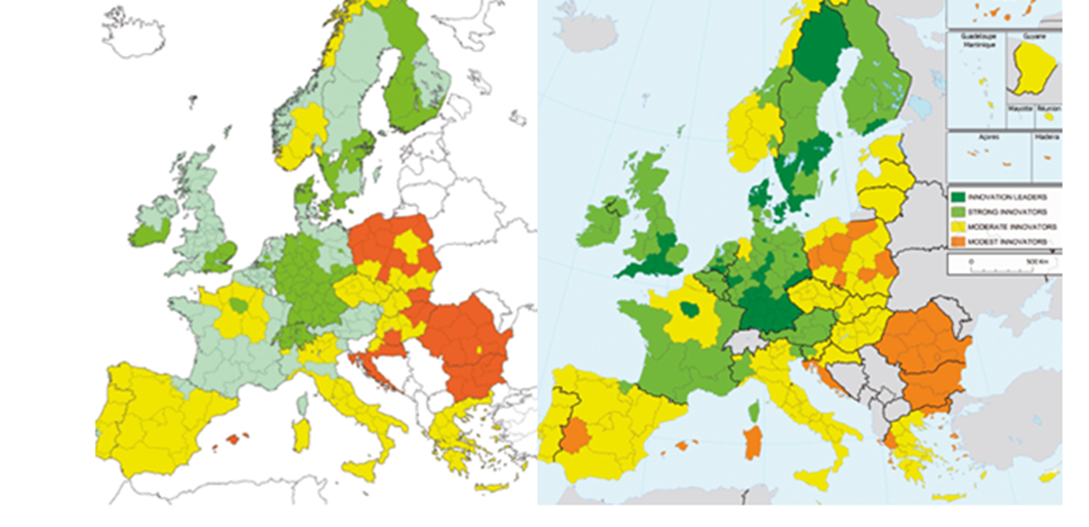 Źródło: Regional Innovation Scoreboard 2016, European Union 2016; Regional Innovtion Scoreboard 2014, European Union 2014.
Pozycja innowacyjności województwa dolnośląskiego na tle Polski i UE
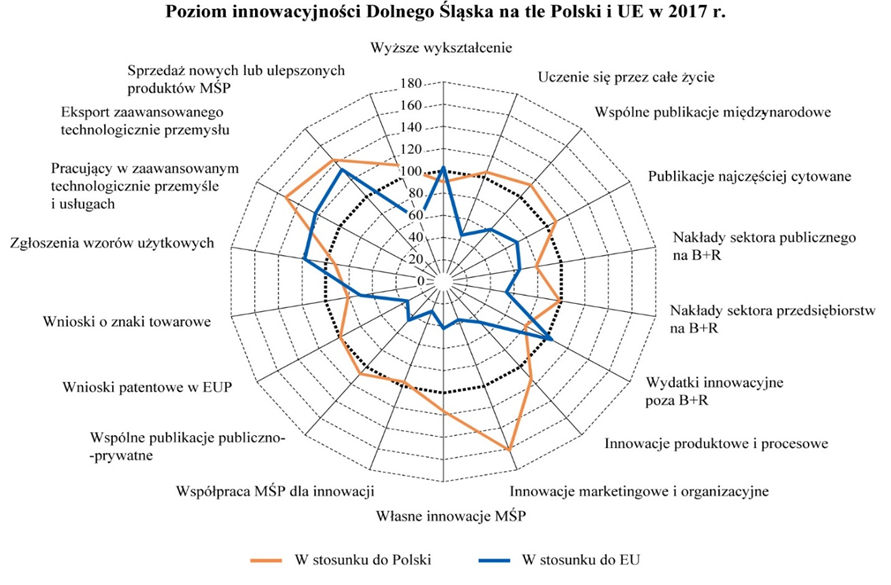 pomarańczowa linia pokazuje pozycję regionu na tle kraju,  niebieska – na tle UE
Źródło: Regional Innovation Scoreboard 2017, Regional profiles (updated on 26 June 2017), https://ec.europa.eu/ docsroom/documents/24181, tłumaczenie własne.
Analiza osiągniętych poziomów wskaźników w odniesieniu do poszczególnych Celów strategicznych
Analiza osiągniętych poziomów wskaźników w odniesieniu do poszczególnych Celów strategicznych
Analiza osiągniętych poziomów wskaźników w odniesieniu do poszczególnych Celów strategicznych
Analiza osiągniętych poziomów wskaźników w odniesieniu do poszczególnych Celów strategicznych
Analiza osiągniętych poziomów wskaźników w odniesieniu do poszczególnych Celów strategicznych
Oczekiwania adresatów Strategii
Efekty wdrażania Strategii pozwoliły częściowo spełnić oczekiwania przedsiębiorców, przede wszystkim w zakresie wsparcia finansowego kierowanego na działalność badawczo-rozwojową i innowacyjną w obszarach Dolnośląskich Inteligentnych Specjalizacji;

Realizacja Strategii przyczyniła się także do częściowego rozwiązania problemów innych podmiotów dolnośląskiego systemu innowacji – IOB, parków technologicznych, klastrów, jednostek badawczych – których działalność rozwinęła się w okresie wdrażania Strategii
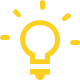 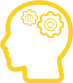 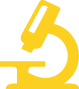 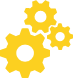 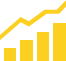 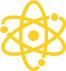 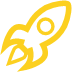 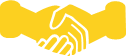 Efekty dodatkowe realizacji Strategii
Realizacja działań w obszarze edukacji zostały uznane za bardzo istotny, a zarazem skuteczny i efektywny instrument wdrożeniowy;

Za negatywny efekt uboczny realizacji Strategii uznano „odcięcie” od publicznych źródeł finansowania dostępnych na poziomie regionu tych podmiotów, których działalność nie wpisuje się w obszary inteligentnych specjalizacji regionalnych.
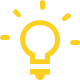 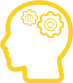 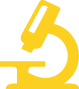 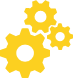 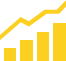 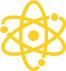 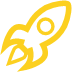 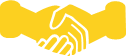 Ewaluacja Regionalnej Strategii Innowacji 2011-2020
WNIOSKI i REKOMENDACJE
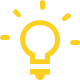 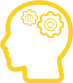 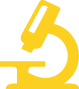 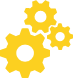 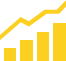 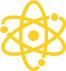 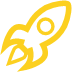 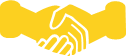 Ewaluacja Regionalnej Strategii Innowacji 2011-2020
Ewaluacja Regionalnej Strategii Innowacji 2011-2020
Ewaluacja Regionalnej Strategii Innowacji 2011-2020
Ewaluacja Regionalnej Strategii Innowacji 2011-2020
Ewaluacja Regionalnej Strategii Innowacji 2011-2020
Ewaluacja Regionalnej Strategii Innowacji 2011-2020
Dziękuję za uwagę
Justyna Lasak
Zastępca Dyrektora Wydziału Rozwoju Gospodarczego

Urząd Marszałkowski Województwa Dolnośląskiego
Juliusza Słowackiego 12-14, 11-400 Wrocław